Vokabeln #1
1.  Steht auf!
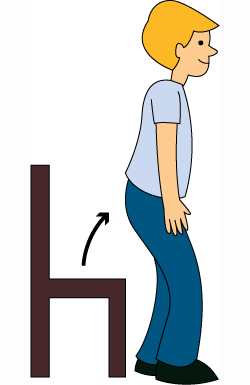 [Speaker Notes: Stand up]
2.  Setzt sich!
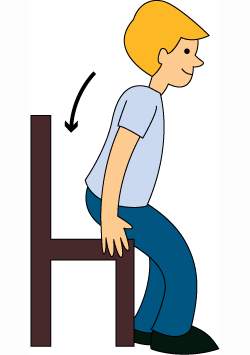 [Speaker Notes: Sit down]
3.  der Tisch
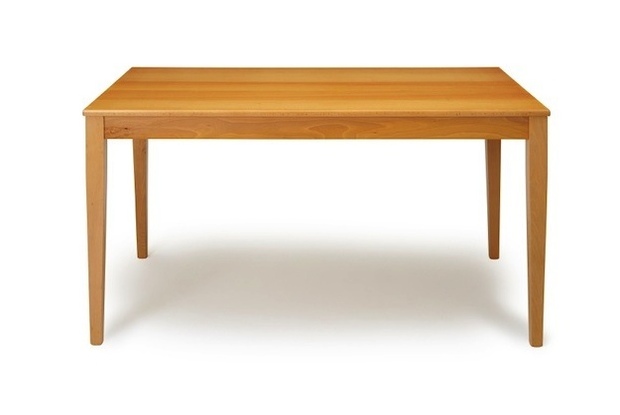 [Speaker Notes: The table]
4.  die Tür
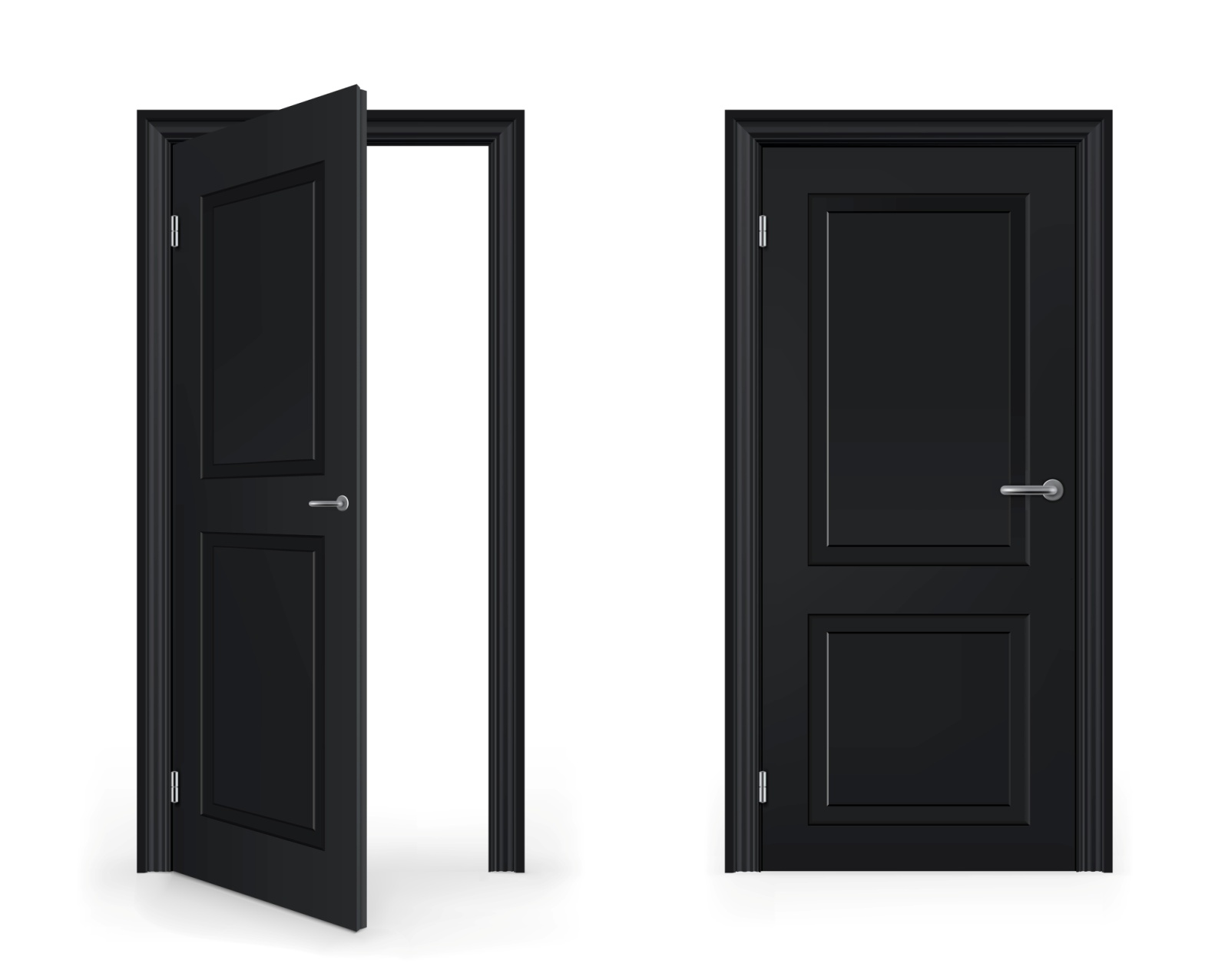 [Speaker Notes: The door]
5.  der Stuhl
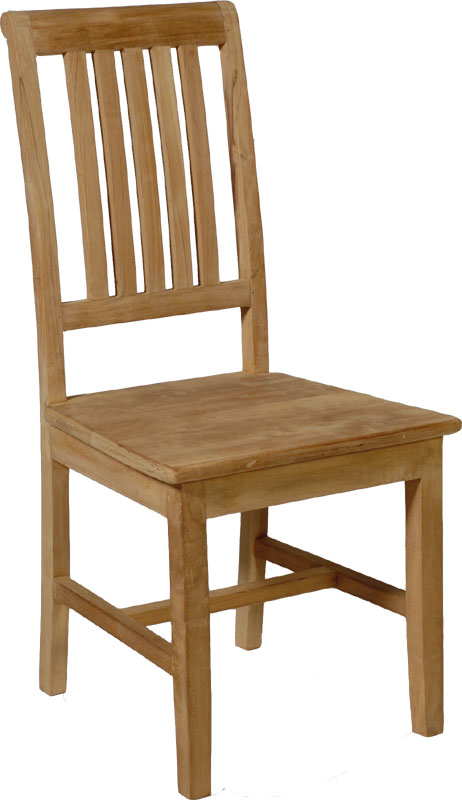 [Speaker Notes: The chair]
6.  Springt!
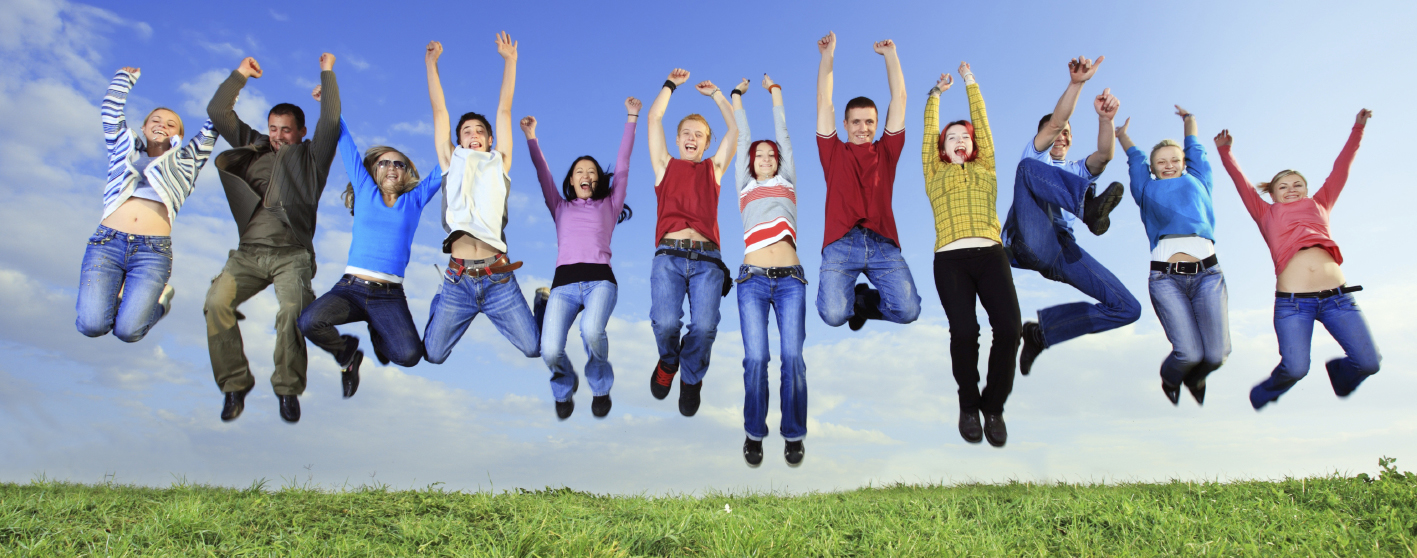 [Speaker Notes: Jump!]
7.  Geht schnell!
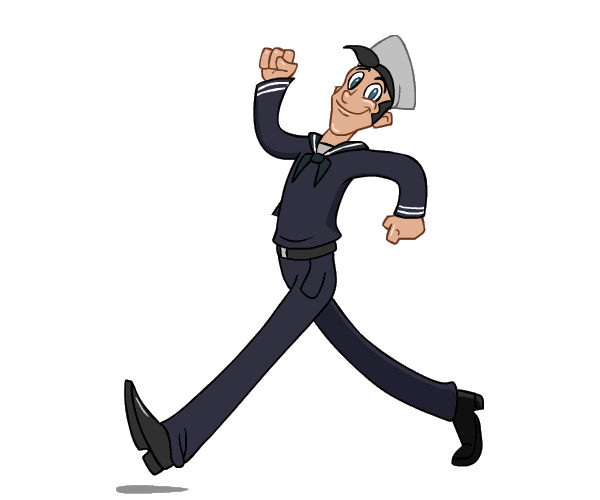 [Speaker Notes: Go/walk fast]
8.  Geht langsam!
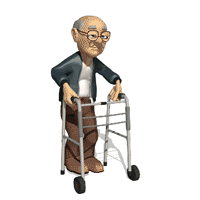 [Speaker Notes: Go/walk slow]
9.  der Finger
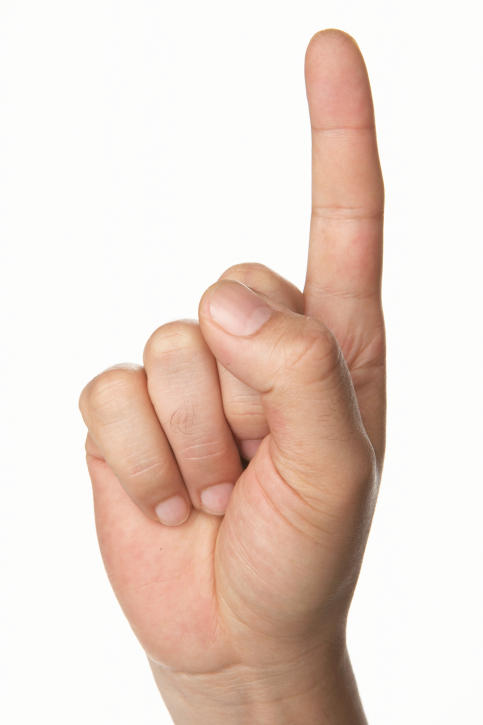 [Speaker Notes: The finger]
10.  die Hand
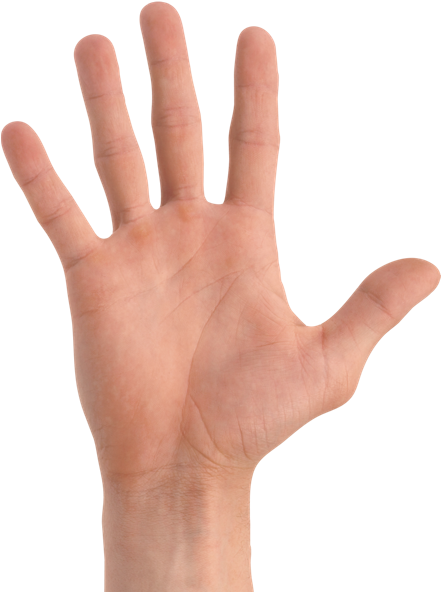 [Speaker Notes: The hand]
11.  Zeigt auf die Tür!
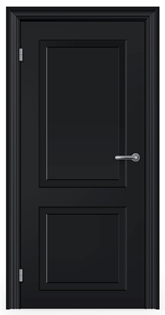 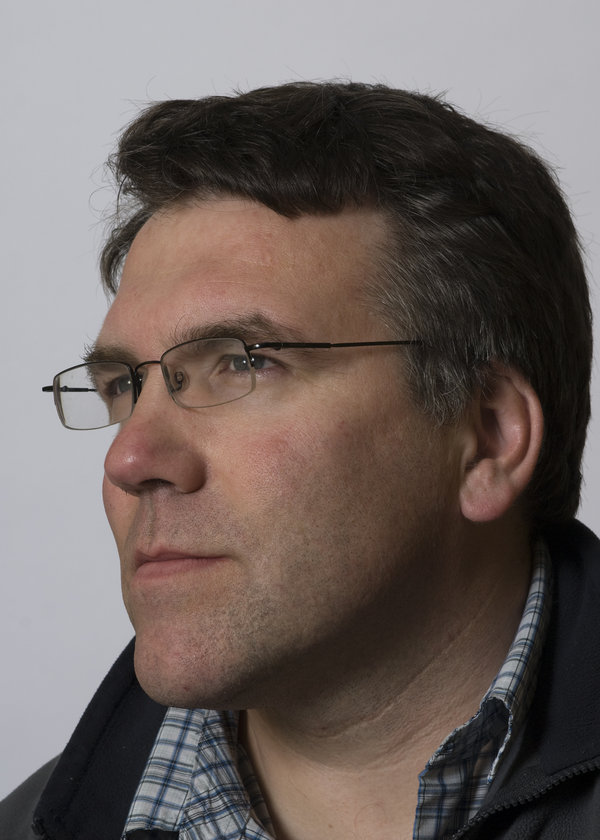 [Speaker Notes: Look at the door!]
12.  der Bleistift
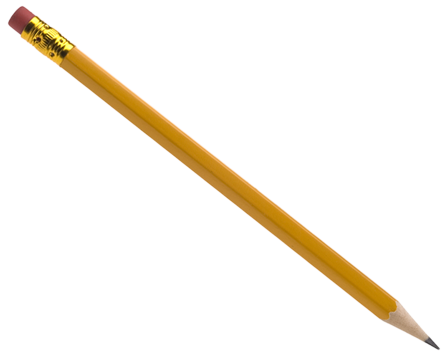 [Speaker Notes: The pencil]
13.  der Kuli
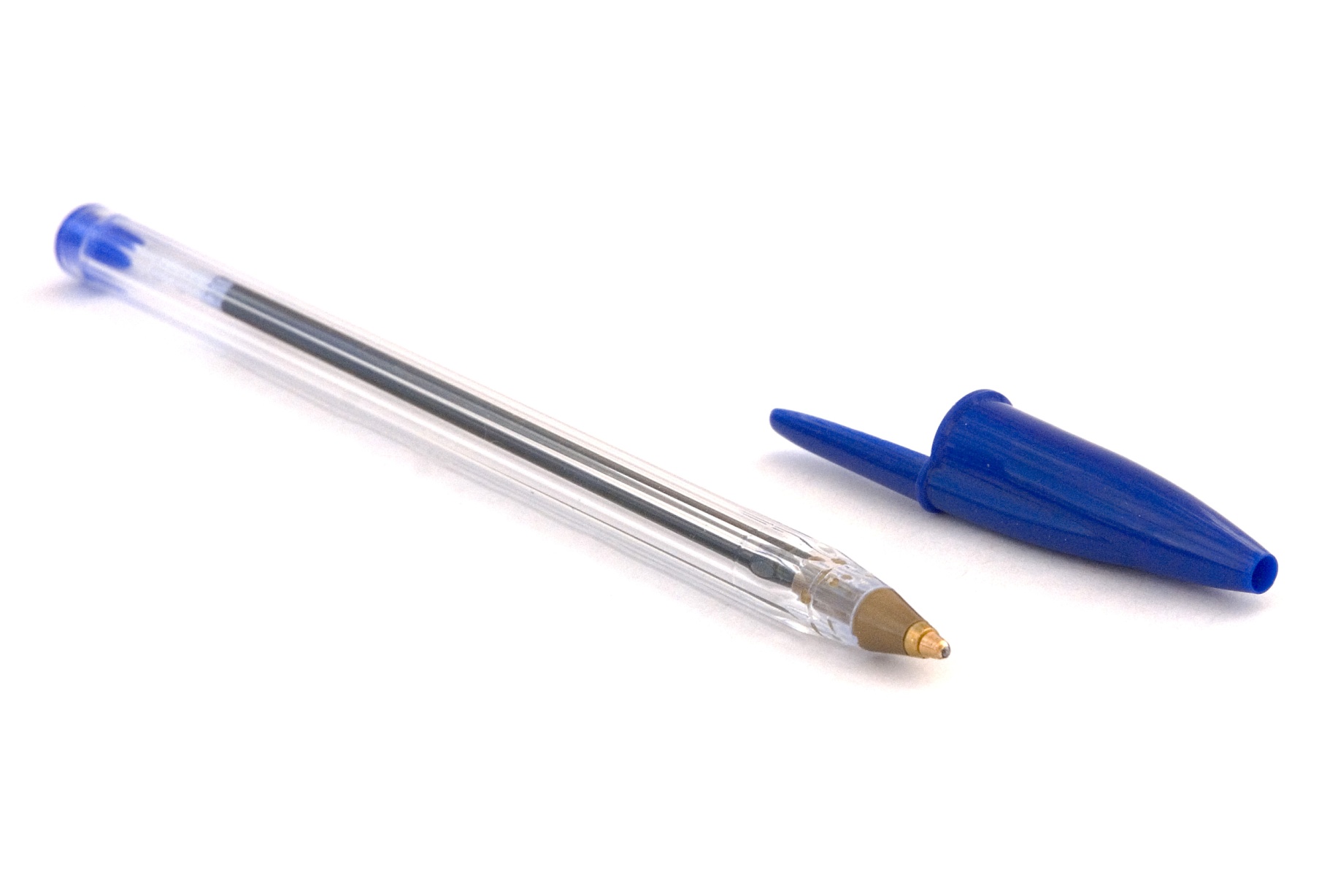 [Speaker Notes: The pen]
Vokabeln #1
Steht auf!
Setzt sich!
der Tisch
die Tür
der Stuhl
Springt!

Geht schnell!
Geht langsam!
der Finger
die Hand
Zeigt auf die Tür!
der Bleistift
der Kuli